SPD ECAL  , April 2023Status ReportOleg Gavrishuk, LVHE, Dubna, Russia
ECAL position inside of  Cryostat
ECAL New Sizes corrected in 2023
Test results with new SiPm  EQR15 11-6060D-S
New Sipm testing results
EC prototype cells 40x40 Cosmic test
Long time stability with new SiPm
4/23/2023
Oleg Gavrishuk, JINR, Dubna , Russia
1
ECAL with New Sizes in 2023
4/23/2023
Oleg Gavrishuk, JINR, Dubna , Russia
2
ECAL with New Sizes in 2023
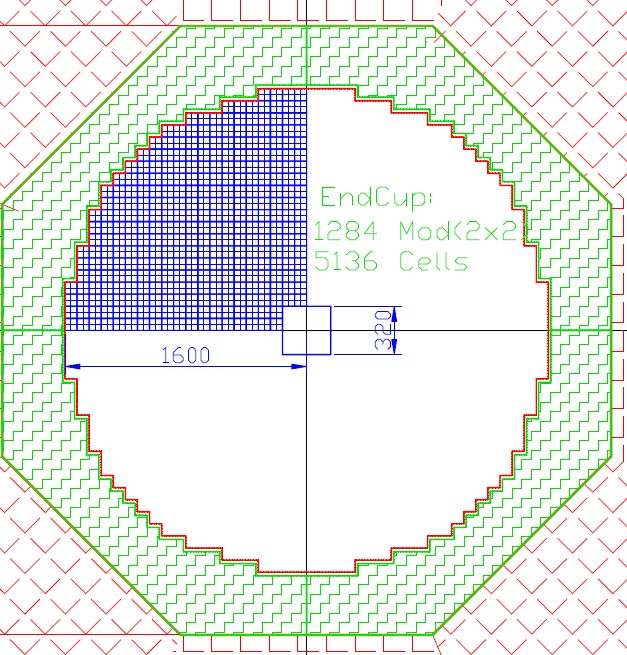 4/23/2023
Oleg Gavrishuk, JINR, Dubna , Russia
3
ECAL composition with New Sizes in 2023
Barrel :
10 Rings  – 1536 cells/Ring
Total Cells – 15360 
ADC64 – 240
16ch Amplifiers –  960
Power units – 24
Weight – 38.4 tonn
ENDCUP:
Cells – 5136 / per EndCup
Total cells  –  10272
ADC64 –  160
16ch Amplifiers – 642
Power units – 20
Total Weight – 256 tonn
4/23/2023
Oleg Gavrishuk, JINR, Dubna , Russia
4
ECAL 3D View Barrel and Cup parts
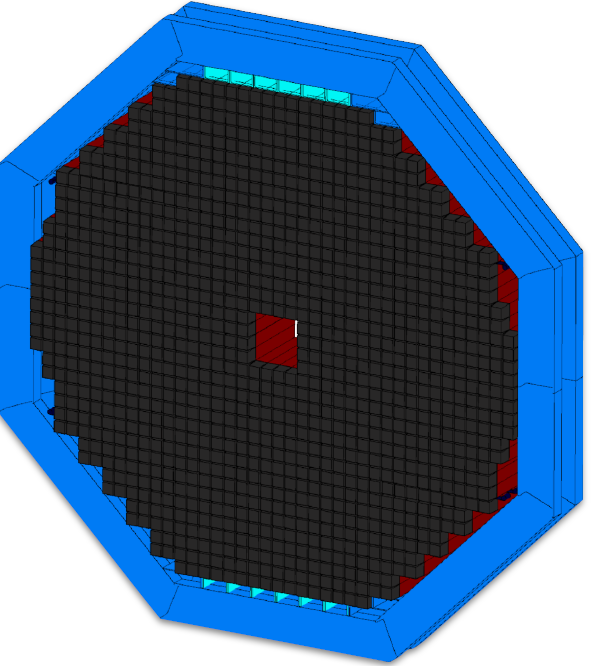 4/23/2023
Oleg Gavrishuk, JINR, Dubna , Russia
5
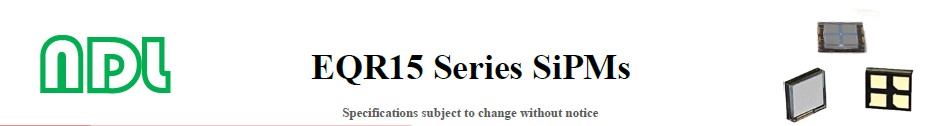 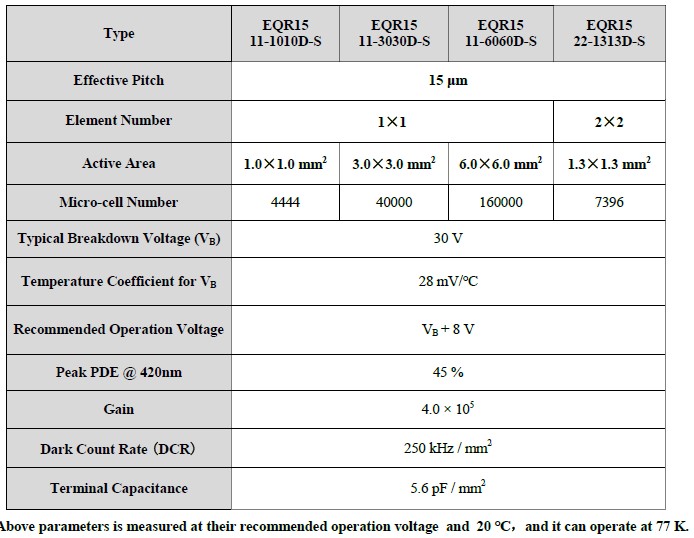 4/23/2023
Oleg Gavrishuk, JINR, Dubna , Russia
6
NDL SiPm Series EQR15 11-6060D-S www.ndl-sipm.net/PDF/Datasheet-EQR15.pdf
For a conventional SiPM, the quenching resistors are usually fabricated on the surface, and used to connect all APD cells to trace metal lines. In contrast, NDL SiPM employs intrinsic epitaxial layer as the quenching resistors (EQR), and uses a continuous silicon cap layer as an anode to connect all the APD cells. As a result, the device has more compact structure and simpler fabrication technology, allows larger micro cell density (larger dynamic range) while retaining high photon detection efficiency (PDE).
Для обычного SiPM гасящие резисторы обычно изготавливаются на поверхности и используются для соединения всех ячеек APD с металлическими линиями. Напротив, NDL SiPM использует собственный эпитаксиальный слой в качестве гасящих резисторов (EQR) и использует непрерывный слой кремния в качестве анода для соединения всех ячеек APD. В результате устройство имеет более компактную структуру и более простую технологию изготовления, позволяет увеличить плотность микроячеек (больший динамический диапазон) при сохранении высокой эффективности детектирования фотонов (PDE).
NDL (Novel Device Laboratory, Beijing) http://www.ndl-sipm.net/indexeng.html
4/23/2023
Oleg Gavrishuk, JINR, Dubna , Russia
7
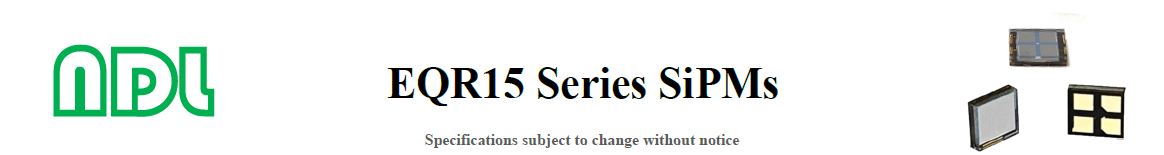 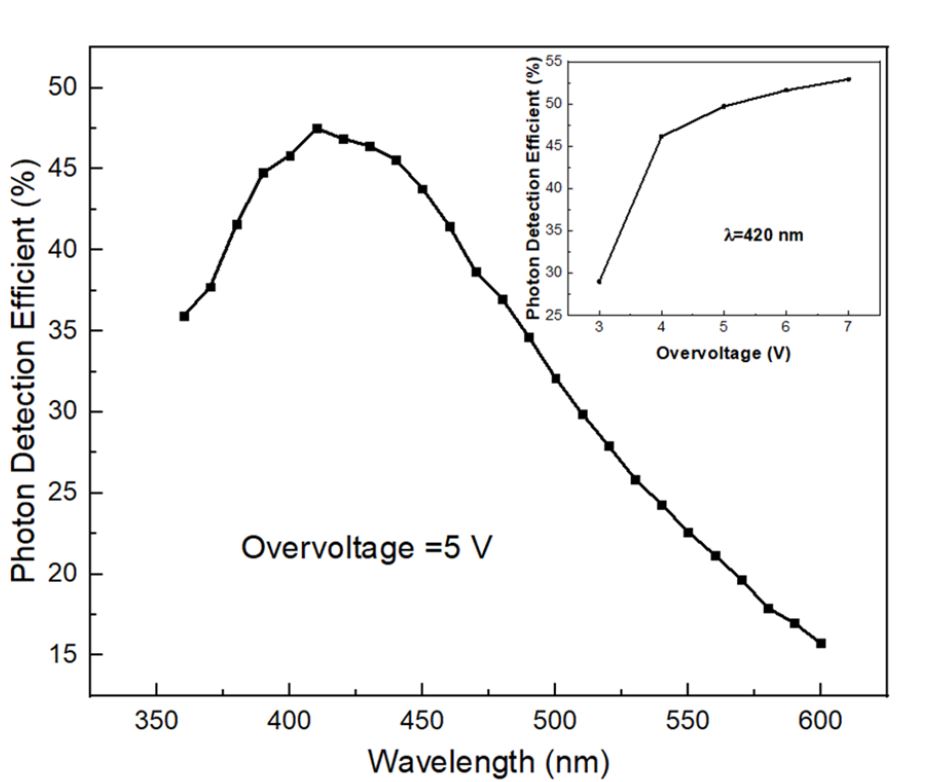 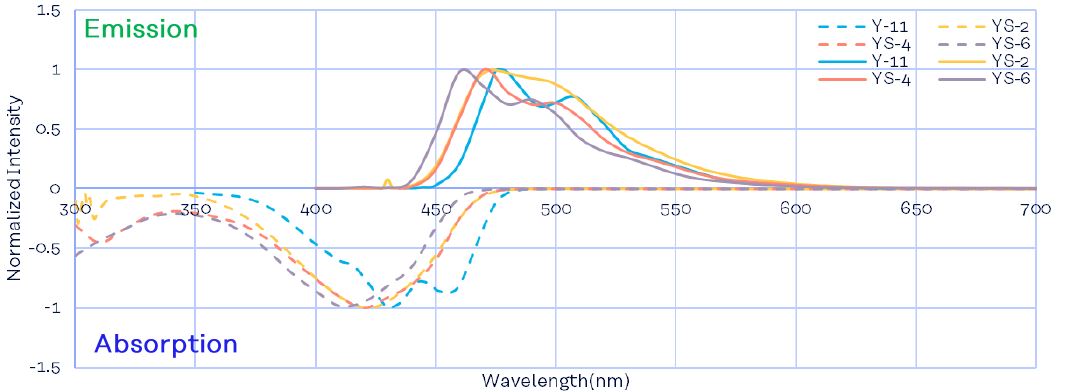 Photon Detection Efficient (PDE) correspond to WLS Emission spectra of Y11. 
PDE close to flat maximum about 45%  at 6-7 Overvoltage.
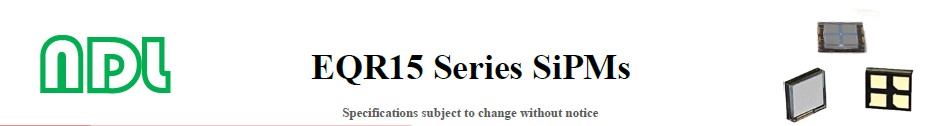 Pulse shape of SiPm with 15 µ pitch and 6x6 mm2 size
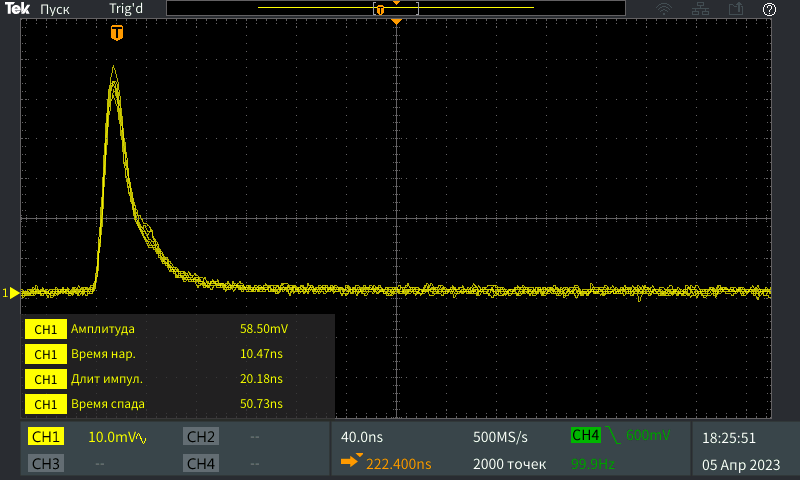 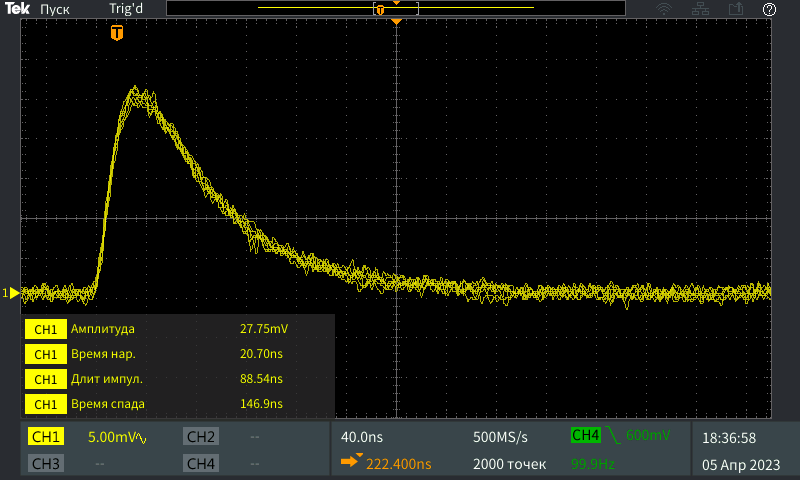 EQR-15-60
Front – 10 ns
Length – 20 ns
HAMAMATSU S14160-6015
Front – 21 ns
Length – 89 ns
4/23/2023
Oleg Gavrishuk, JINR, Dubna , Russia
9
SiPm test Results
Dark Current measurements
Gain vs Overvoltage: dA/dU
Gain vs Temperature: dA/dt
PDE vs Overvoltage
Operation Volt. how to select it ?
Temperature stability studies
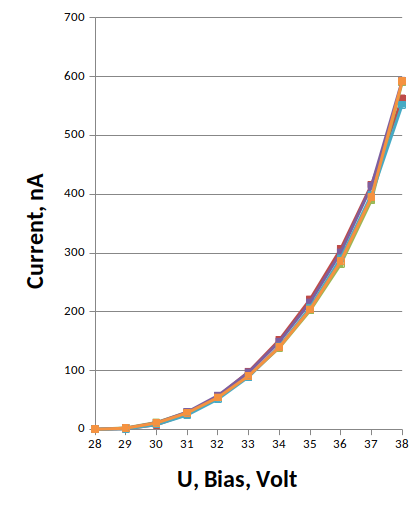 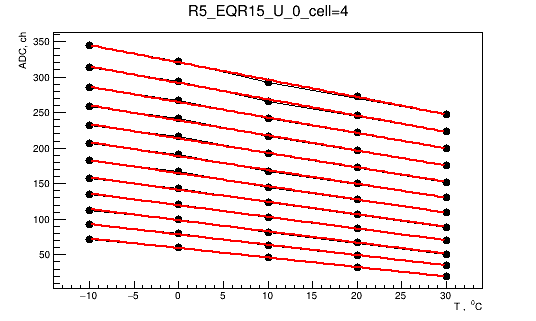 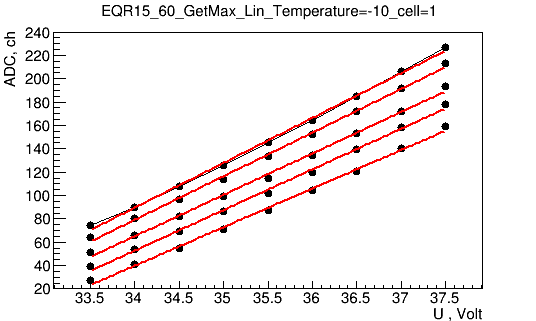 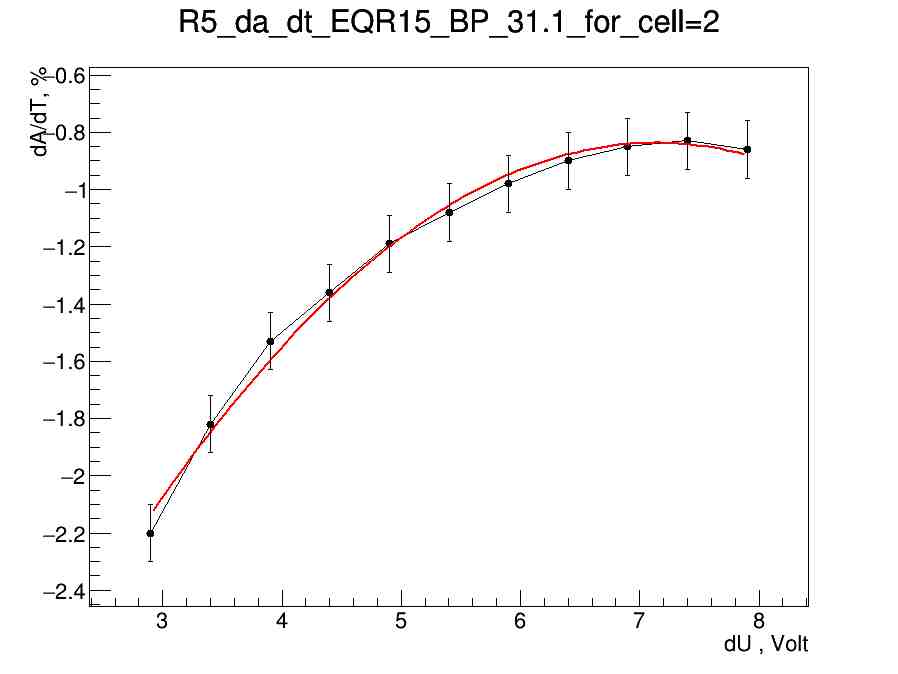 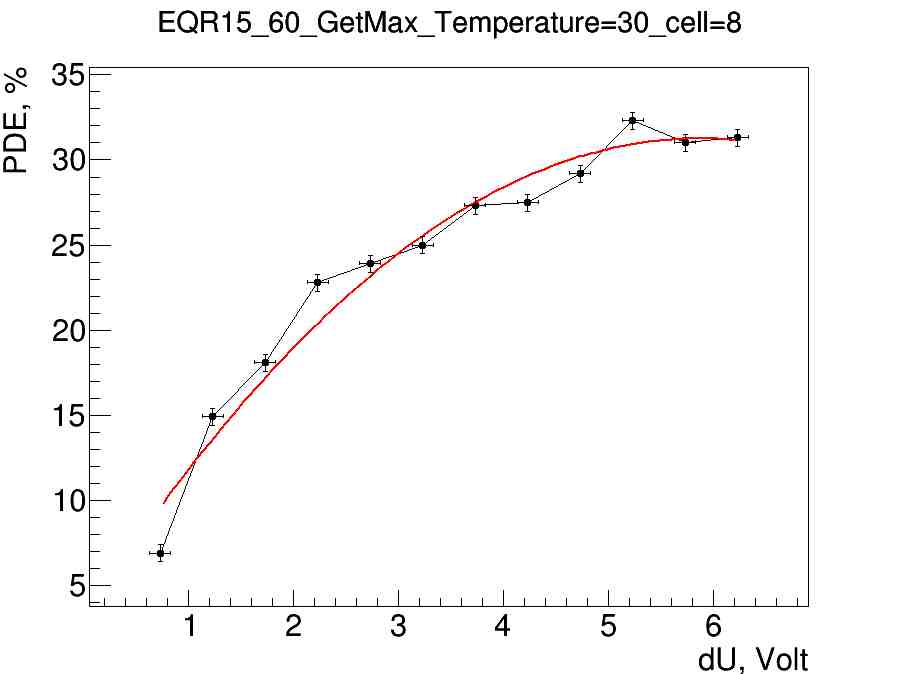 4/23/2023
Oleg Gavrishuk, JINR, Dubna , Russia
10
EQR15-60 Dark Current vs Bias voltage and its temperature dependences around operate Voltage
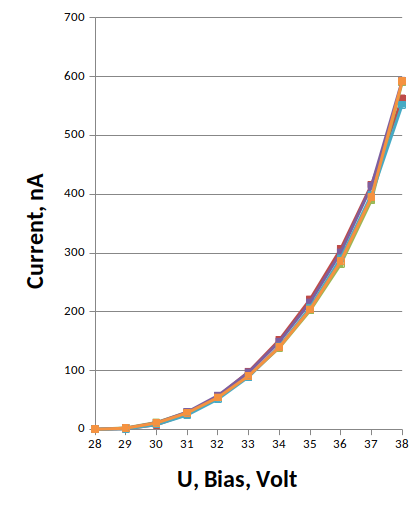 Dark Current vs Operation Bias (36-37 V)  at room temperature (20 0C) 
is equal to 300-400  nA. Its are corresponded to the factory data and is similar HAMAMATSU too.
4/23/2023
Oleg Gavrishuk, JINR, Dubna , Russia
11
Gain vs Overvoltage allow obtain:slope=dA/dU  vs U
Gain vs Temperature allow obtain: 
slope=dA/dT  vs T
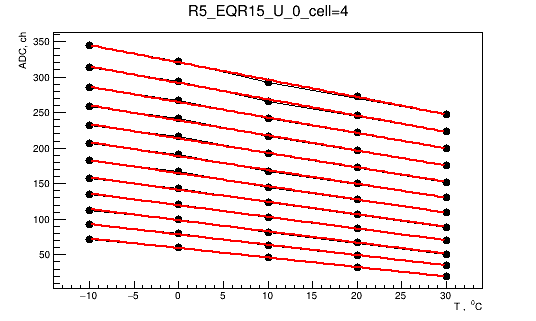 U=38V
T=-10 0C
dA/dT
dA/dU
T=+30 0C
U=32V
Kt=dU/dT=dA/dT/dA/dU
The thermal stabilization coefficient (Kt) was defined as the ratio of the slope dA/dT to the slope dA/dU depending on the applied bias.
4/23/2023
Oleg Gavrishuk, JINR, Dubna , Russia
12
Break Point (Bp) was defined  as extrapolation point of dA/dU to zero. Take assumption his  linear behavior  from Temperature we find that   Bp=32 V at 20  0C.
Kt=dU/dT=dA/dt/dA/dU fom previous slides we find  that dependence from Overvoltage has linear behavior and equal to ~50 mv/0C at Operation  point 5.5 V.
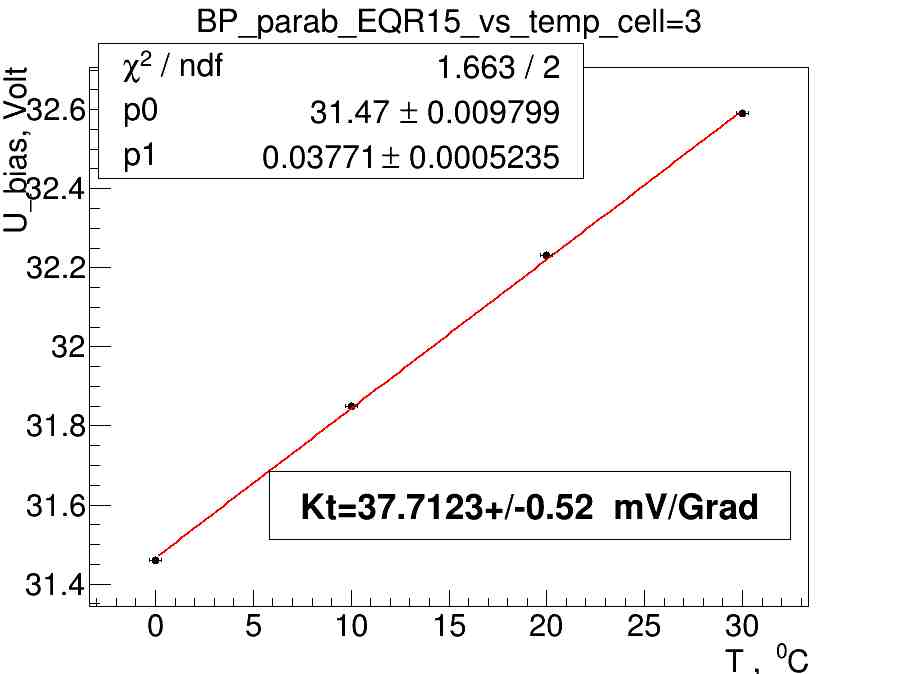 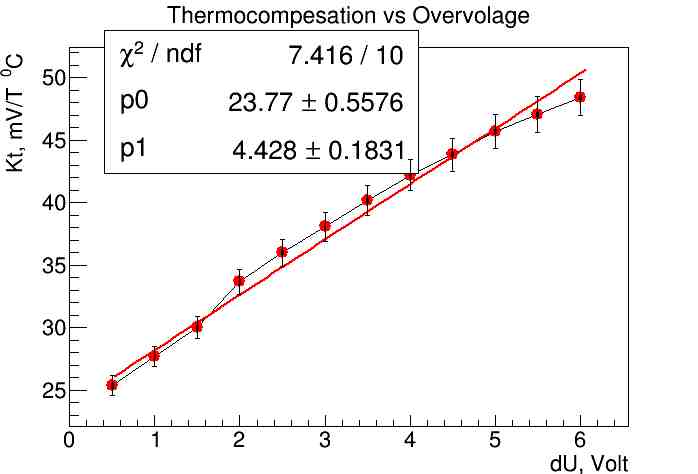 Operate point
4/23/2023
Oleg Gavrishuk, JINR, Dubna , Russia
13
Temperature sensitivity vs dU
Photon Detection Efficient vs dU
dA/dT vs dU
PDE vs dU
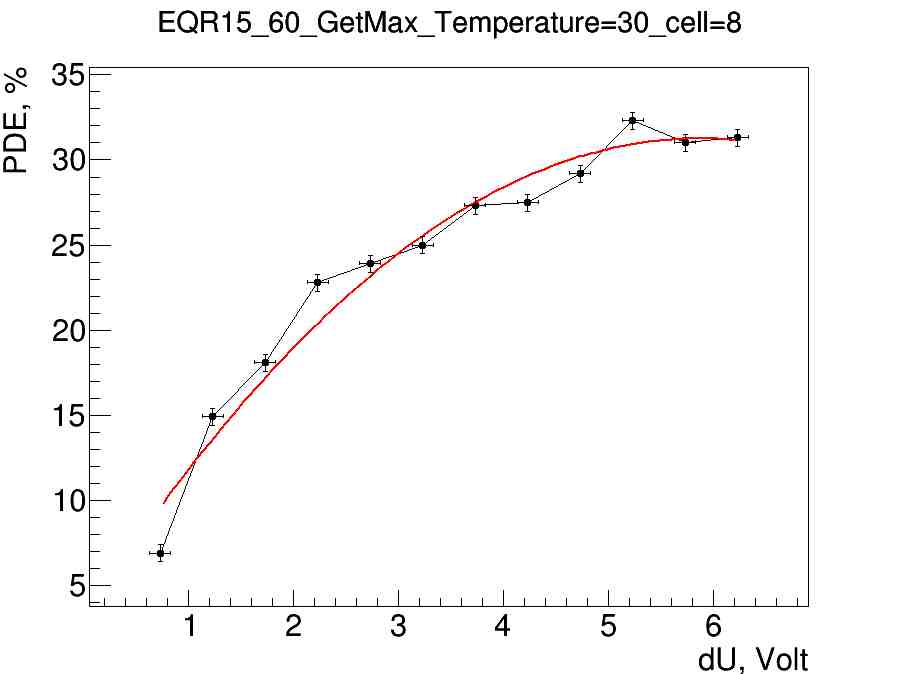 Operation point
Operation point
Operation point  was found at dU=6.5 V  take in account that: 
dA/dT and PDE – has Plato  in dU.
dA/dT has minimal value  ~ 1%/0C , PDE close to maximal value ~ 32%.
4/23/2023
Oleg Gavrishuk, JINR, Dubna , Russia
14
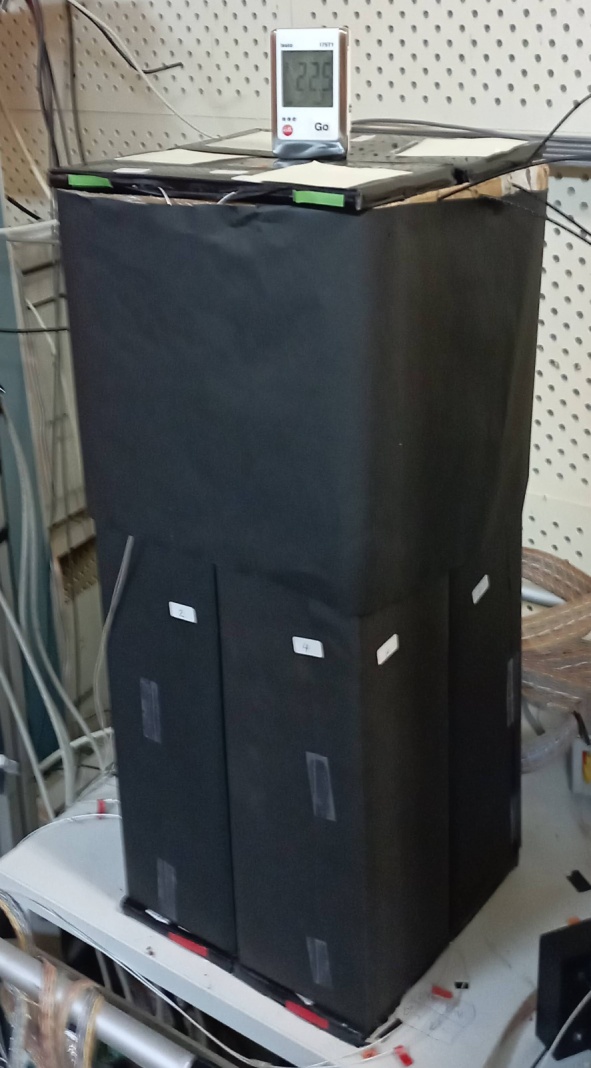 Test results with cosmic particles
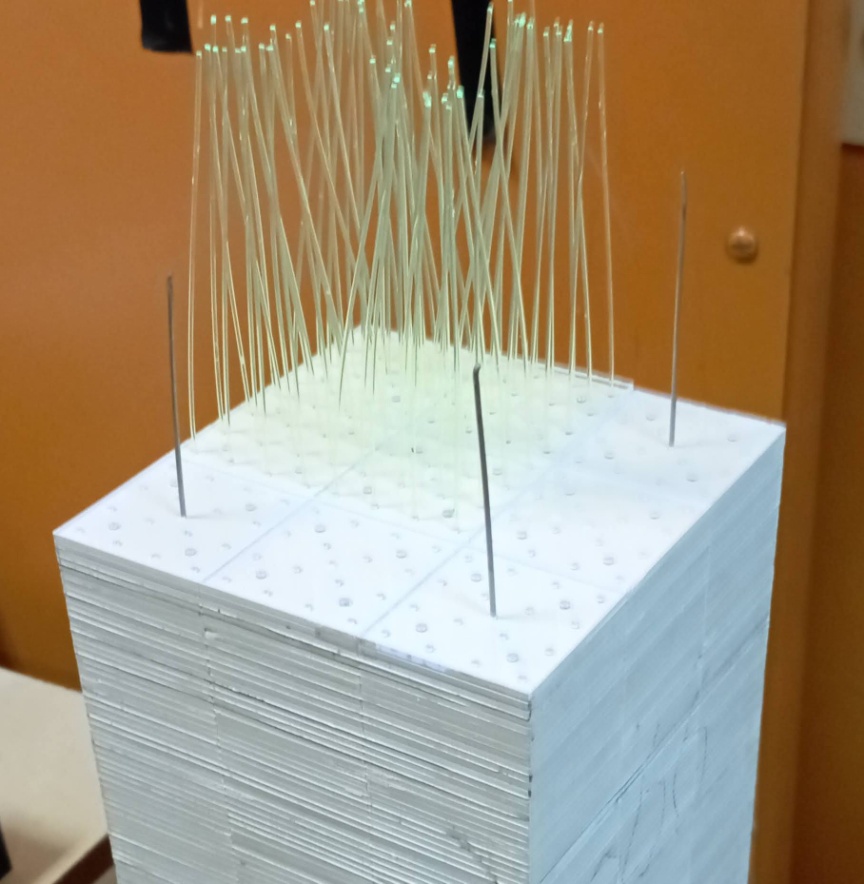 Cosmic Rays
Setup of 4 modules. Each module consist from 9 cells of 4x4 cm2. Totally tested 36 cells.
Sampling:
1.5 mm Scintillator
0.3 mm Lead
200 layers
Scintillator composition:
Polysterene 
1.5% Paterphenyle
0.04% POPOP
Single Ecal module shown  in assembling stage.
It is visible 9 cells as 3x3 matrix with WLS fibers (16 per cell). Y11(200) diameter 1.0 mm was used.
4/23/2023
Oleg Gavrishuk, JINR, Dubna , Russia
15
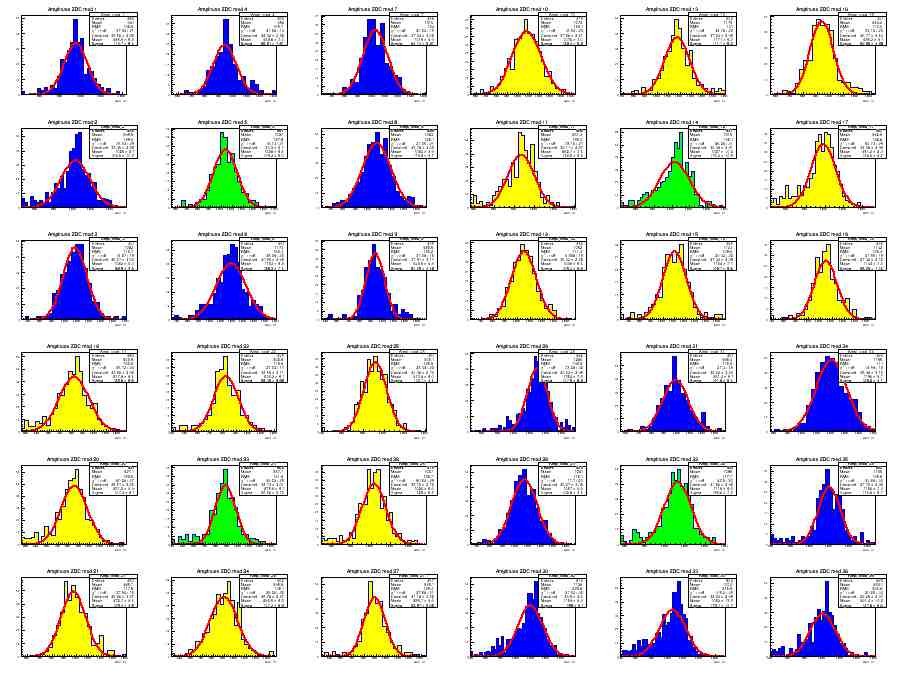 MIP spectra from 36 Cells. Top view shown on picture Above. One hit/event – applied  selection criteria during analysis. 
Calibration coefficients were found and normalized to 240 MeV.
4/23/2023
Oleg Gavrishuk, JINR, Dubna , Russia
16
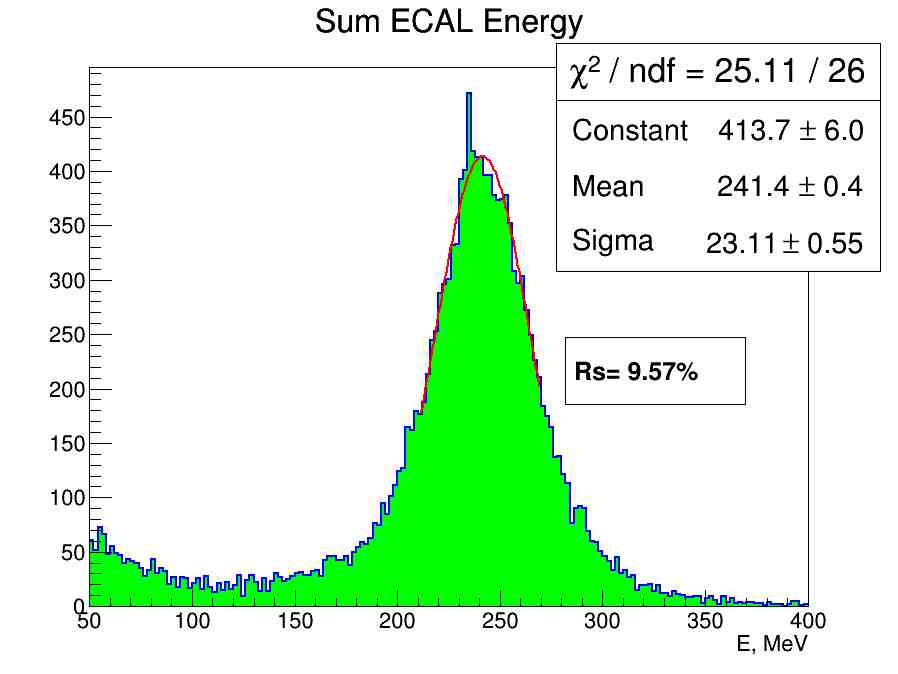 MIP spectra from 36 Cells as Total Sum take in account the Calibration coefficients normalized to 240 MeV. These Energy resolution corresponded to MC
4/23/2023
Oleg Gavrishuk, JINR, Dubna , Russia
17
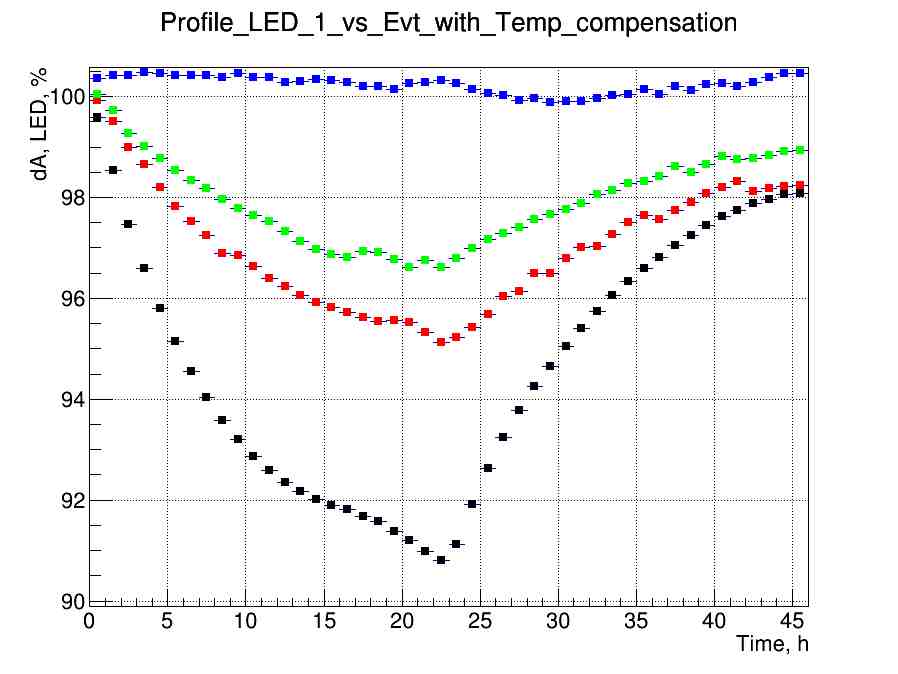 Kt=50 mV/0C
Kt=40 mV/0C
Kt=30 mV/0C
Kt=20 mV/0C
Test of  long time Stability was done with different Kt for individual module.
The temperature variation from 20 to 30 0C per day was applied.
4/23/2023
Oleg Gavrishuk, JINR, Dubna , Russia
18
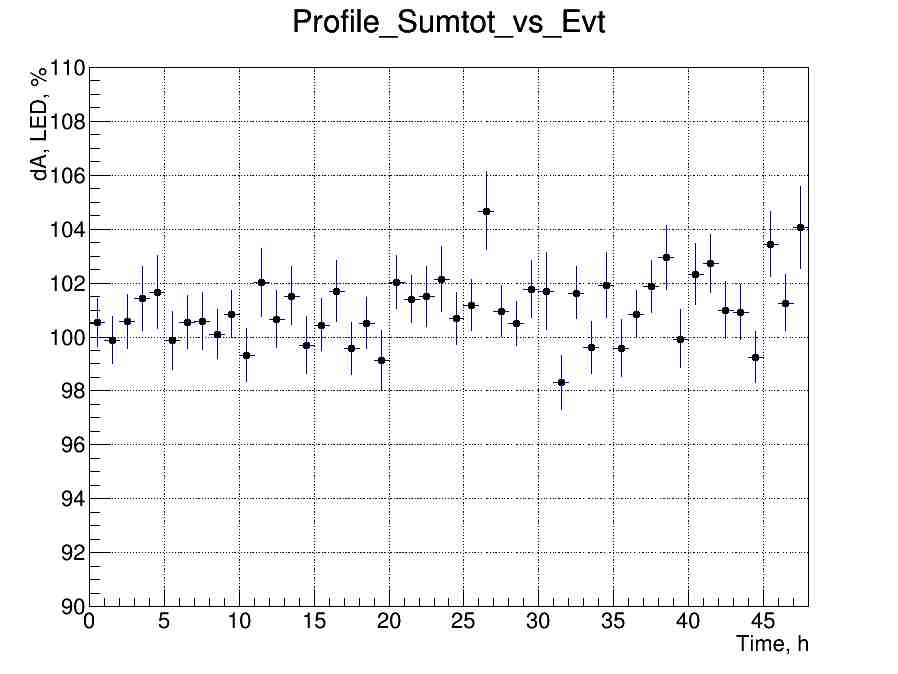 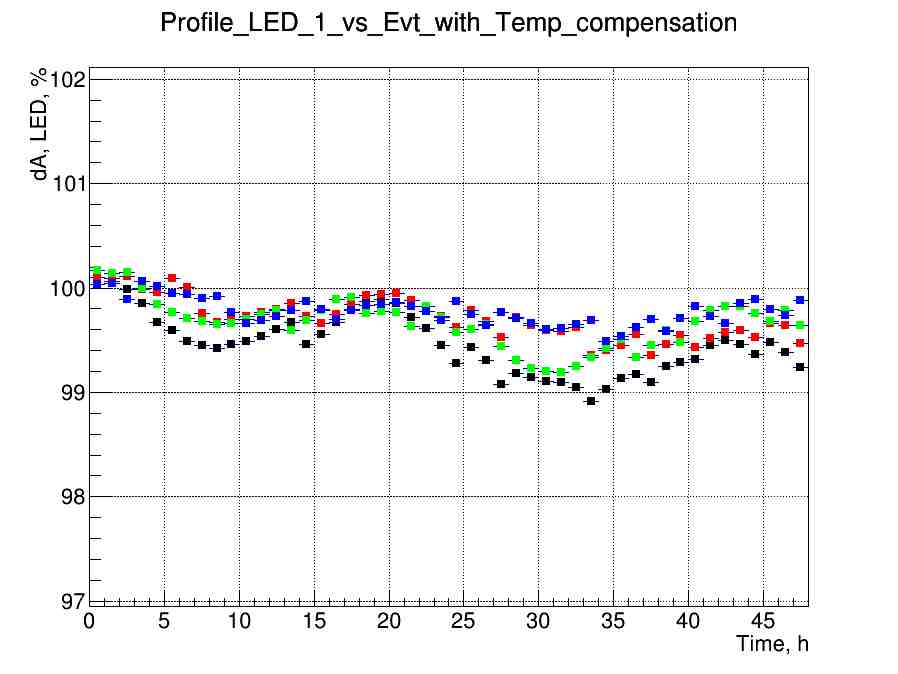 Kt=50 mV/0C
Long time stability for 4 modules shown +/-0.5% LED signal variation during 45 hours at Kt=50 mv/0C.

Profile Sum total of MIP signal shown ~1% variation during 45 hours.
This variation is not sensitive for  MIP spectra with 9% resolution.
4/23/2023
Oleg Gavrishuk, JINR, Dubna , Russia
19
Conclusions
New ECAL geometry was designed in 2023
SiPm EQR15-60 China production were studied
New ECAL setup with cell size 4x4 cm2 assembled
ECAL test in cosmic rays was done for:
Energy resolution estimation
Long time stability measurement
4/23/2023
Oleg Gavrishuk, JINR, Dubna , Russia
20
End of Report
Thanks for attention to All
4/23/2023
Oleg Gavrishuk, JINR, Dubna , Russia
21